UK Acromegaly Register:
Past, Present and Future
Dr Claire Higham
Consultant Endocrinologist,          The Christie Hospital NHS FT
Honorary Senior Lecturer,    University of Manchester
SfE BES 2022- Conflict Of Interest
Name: Claire HighamI declare that I have no potential conflict of interest.
UKAR Past History
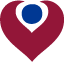 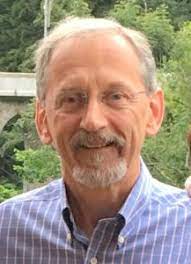 Initiated in 1997
Society for Endocrinology involvement 2002
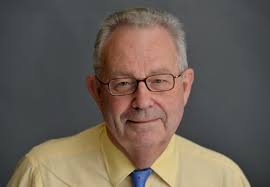 Ethics approval (CRN support) as registry 2006
Sponsor: Christie NHS Foundation Trust 
Chief Investigator: Professor Peter Trainer
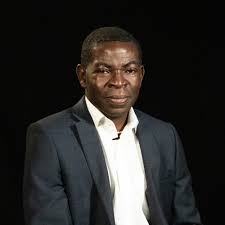 Previous Funding:
Clinical Endocrinology Trust
Ipsen
Novartis
Pfizer
Pharmacia
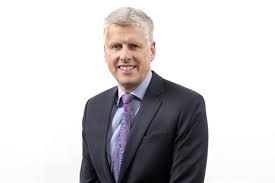 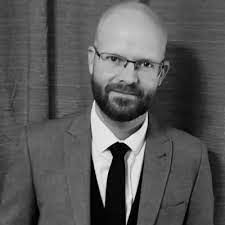 Recruitment  1997-2017 (20 yrs)
Follow-up recordings stopped 2018
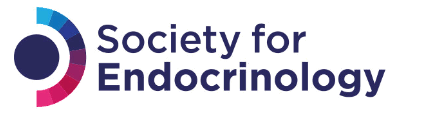 Registry on temporary halt 2020
UKAR
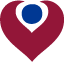 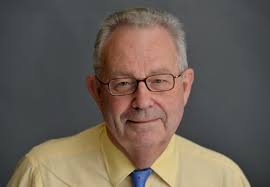 Acromegaly

	4-6 new cases per million per year   (UK approx. 350 cases/yr)
  	Prevalence 40-60 per million             (UK approx. 3,500 cases)
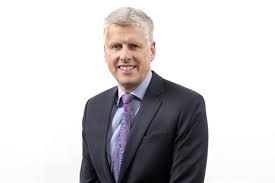 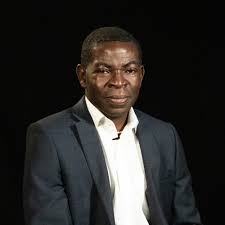 3563 patients  (one of largest global registries)

809 deceased
52 discharged
288 lost to follow-up
38 moved address
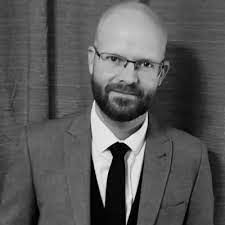 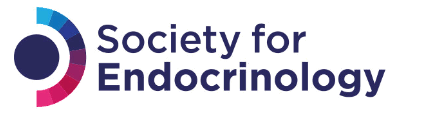 [Speaker Notes: For example the Liege Acromegaly Survey resgistry has around 3,200]
UKAR
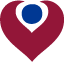 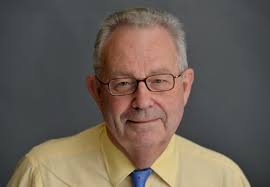 Aims
to gather prospective and retrospective data on a large series of patients with acromegaly in UK
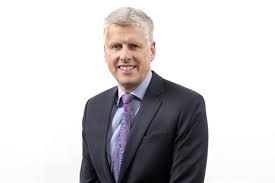 to use the data to provide epidemiological data about long term mortality and morbidity in acromegaly
to provide data on results of treatment by surgery, radiotherapy and medical therapy
to disseminate data in peer reviewed journals, conferences and feedback to patient support groups
to encourage centres to audit own practice against national dataset
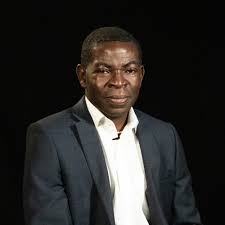 Methods
Observational, non interventional study
Patient consented and data collected at routine clinic appointment
entered into central database
Local and Centralised (IDS) IGF-1/GH measurements
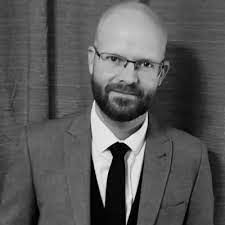 Data linked to HSIC data: death and cancer registry
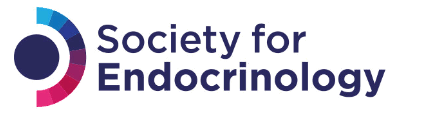 Past Publications
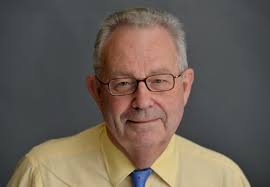 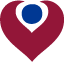 Conventional pituitary irradiation is effective in lowering serum growth hormone and insulin-like growth factor-I in patients with acromegaly Jenkins PJ, Bates P, Carson MN, Stewart PM, Wass JA.. J Clin Endocrinol Metab. 2006 Apr; 91(4): 1239-45
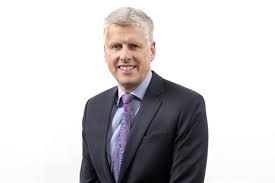 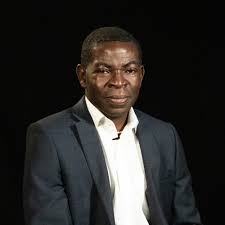 Wide variation in surgical outcomes for acromegaly in the UK Bates PR, Carson MN, Trainer PJ, Wass JA; UK National Acromegaly Register Study Group (UKAR-2).. Clin Endocrinol 2008;68(1):136-42.
Control of GH and IGF1 in acromegaly in the UK: Responses to medical treatment Howlett TA, Willis D, Walker G, Wass J, Trainer PJ & UK National Acromegaly Register Investigators 2012.. ICE/ECE 2012 P1427. PMID:23574573
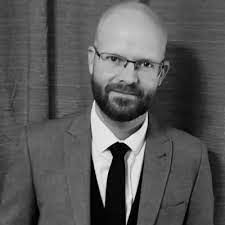 Control of growth hormone and IGF1 in patients with acromegaly in the UK: responses to medical treatment with somatostatin analogues and dopamine agonists. Howlett TA, Willis D, Walker G, Wass JA, Trainer PJ; UK Acromegaly Register Study Group (UKAR-3). Clin Endocrinol (Oxf). 2013 Apr 11. doi: 10.1111/cen.12207.
Radiosurgery is Effective for the Treatment of Acromegaly. Robins, James & Ayuk, J. & Trainer, P. & Newell-Price, John. (2014). Stereotactic Gamma Knife  Journal of Neurological Surgery Part B: Skull Base. 75.
[Speaker Notes: See that the last publication was some time ago.
Radiotherapy, surgery, medical treatment]
UKAR Present
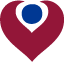 Steering Group recommenced 2020
Review/approve/decline requests for data
Review/approve/decline abstracts/manuscripts before submission
Determination of whether registry should re-open/close

Current Committee
Dr Claire Higham : chair and CI (since 2021)
Dr John Ayuk
Professor John Wass
Dr Tara Kearney
Dr Prakash Abraham
Dr Daniel Flanagan
Dr Stephen Orme
Professor Maralyn Druce
Dr Steven Hunter
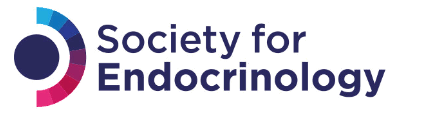 UKAR Present
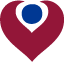 Steering Group recommenced 2020
Review/approve requests for data
Review/approve abstracts/manuscripts before submission
Determination of whether registry should re-open/close
Collaborations
Netherlands: “discharge after successful trans-sphenoidal surgery”
Dr van Beek 
international, multicenter, evidence-based guideline for discharge of acromegaly patients
from endocrine follow-up after successful transsphenoidal surgery based on recurrence risk and presence of hypopituitarism.
Ongoing Projects
GH/IGF-1 measurement and assays  (Phil Monaghan)
GH/IGF-1 discrepancy and mortality (John Wass)
Mortality and morbidity (Steve Orme)
Gigantism (Marta Korbonitz and John Wass)
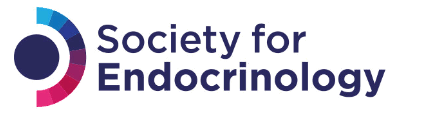 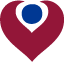 What information is in the UK dataset?
Baseline Characteristics
Clinical features
Tumour characteristics and imaging
GH and IGF-1 results
Pituitary function 
Other rare features
Co morbidities
Cardiovascular and metabolic (echocardiogram, CV (BP etc) and diabetes markers)
gallstones
oncological (colonoscopy)
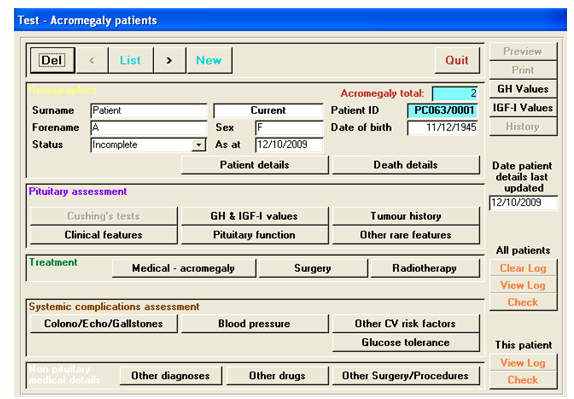 Treatment Characteristics
Surgery (type, date, complications, histology)
Radiotherapy (type, date)
Medical Therapies   (type, dose, duration)
Longitudinal data
GH and IGF-1 (local and centralised)
recurrence
evolving complications, medications
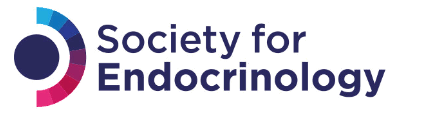 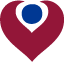 Increased mortality in acromegaly is mainly due to vascular and respiratory disease 
and is normalised by control of GH secretion
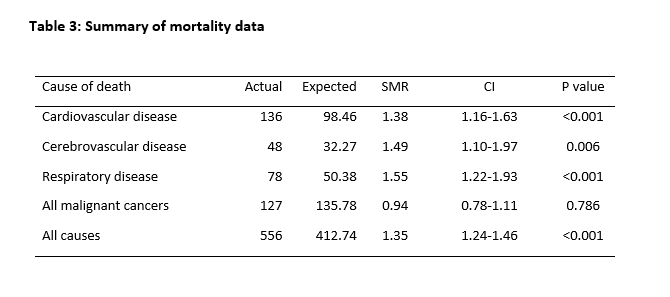 Mortality Data
n= 1845
1970-2016
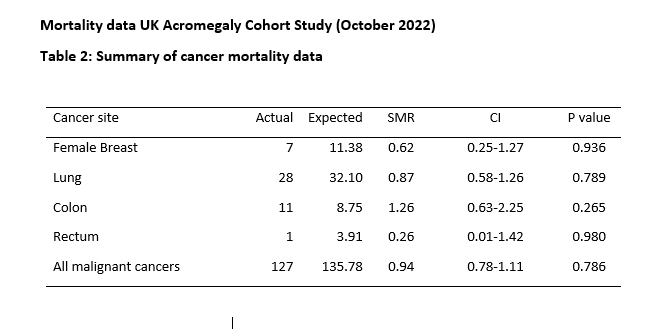 Cancer Mortality Data
Linkage to NHS Digital Health and Social Care Information Centre - GOV.UK
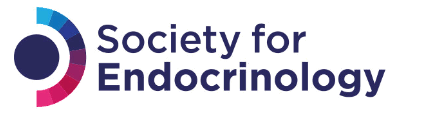 Orme SM, McNally R, et al.. J Endocr Soc. 2020;4(suppl 1):SUN-LB48.
[Speaker Notes: Abstract presented at the American Endocrine Society in 2020
All cause mortality is increased in acromegaly over this period in UK
Excess mortality related mainly to vascular disease 
Although respiratory disease also contributes
And happens in the first 5 years

Always a lot of concern about cancer in acromegaly, with the theoretical and in vitro supported evidence that GH is facilitatory
But these important data show that there is no increased risk of mortality from any cancer in acromegaly and indeed Steve Orme tells me, any increase in cancer incidence]
The impact of variations in laboratory measurements of IGF-1 and random GH on the 
classification of acromegaly disease activity status:
Lessons from the UK Acromegaly Register Reference Laboratory
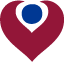 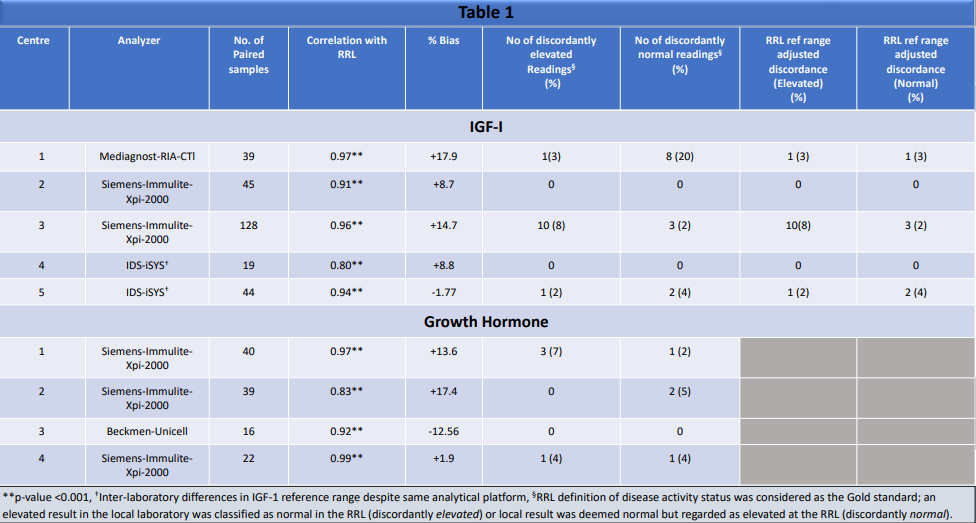 5 local centres
4 different assays
good correlation
reference ranges
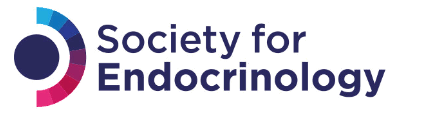 Bashir et al Endocrine Abstracts (2020) 70 AEP657 | DOI: 10.1530/endoabs.70.AEP657
[Speaker Notes: Another study presented in abstract form at ECE 2020]
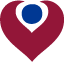 Discordant growth hormone and insulin like growth factor-1 values are associated with an increased mortality over concordant normal values in patients treated for acromegaly
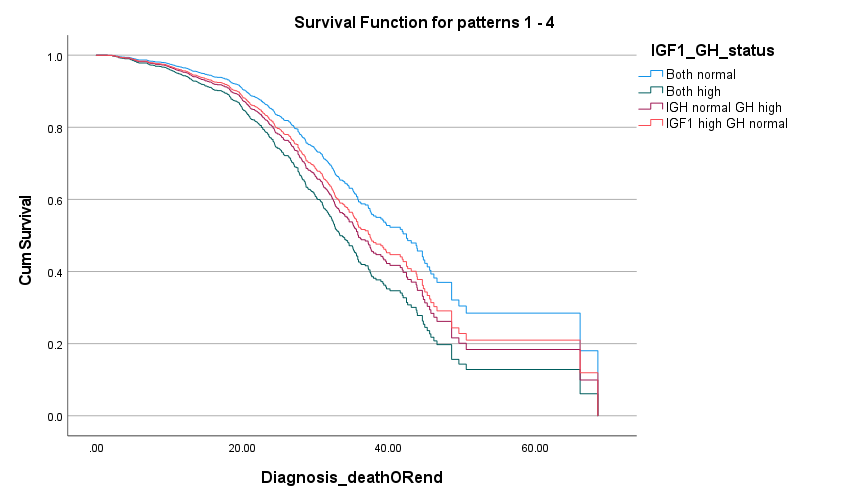 n = 2138

41,331 person-yrs follow up
29 centres

1210 normal GH and IGF-1
326 high GH and high IGF-1
429 high GH normal IGF-1
173 normal GH high IGF-1
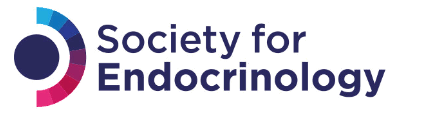 Abeyaratne D et al EndocrineAbstracts (2021) 77 OP3.1 | DOI: 10.1530/endoabs.77.OP3.1
[Speaker Notes: BES 2021]
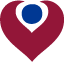 Registry Data: Quality of Data
IGF-1 reported without units or with incorrect units

No local reference range provided for IGF-1

Discrepancy in reporting IGF-1 as “high” when actual value within limits
request to all participating sites to update local IGF-1 data inputs with units and RR from the sample time
request to all participating sites to supply assay type/units/reference ranges across the time frame
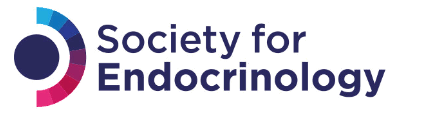 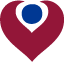 UKAR Future
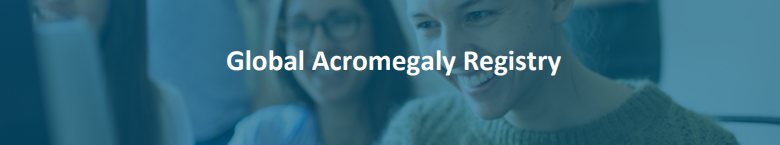 Global Acromegaly Registry (UK data provided)
John Ayuk
submission of research questions to global dataset
Unanswered questions from current dataset
submit proposals/discuss with UKAR committee
clinical@endocrinology.org
Open UKAR database again 
enthusiasm 
funding
updating and extending dataset 
personalised care approach PROMS/QOL
biochemical parameters/quality of data entry
developing/auditing standards of care
coding and linkage to national datasets
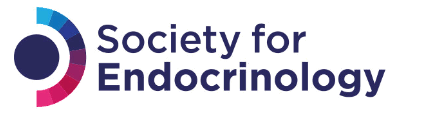 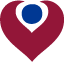 Global Acromegaly Registry
Project Update
2
 Prospective Sites 
(New Registries)

2
Retrospective Data Partners 
(Existing data integrated)

5789
Unique Patients Entered
Live Sites
Korea Severance Hospital launched June 13th, 2022
Additional Korean sites coming onboard this year!
Oregon Health & Science University launched October 24th, 2022

Data Mapping and Integration
AcroStudy data is available for research
Retrospective UK data mapping is in progress

Other Progress
Liege Acromegaly Study contracting in progress
Austria Contracting in progress
US: MGH & Barrow Neurological Institute program development underway
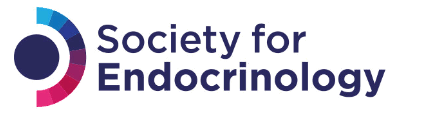